Second Wave Feminism
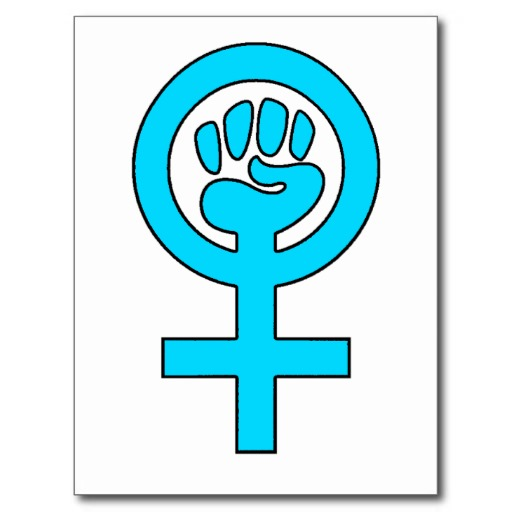 We teach girls to shrink themselves To make themselves smaller We say to girls "You can have ambition But not too much You should aim to be successful But not too successful Otherwise you will threaten the man" Because I am female I am expected to aspire to marriage I am expected to make my life choices Always keeping in mind that Marriage is the most important Now marriage can be a source of eJoy and love and mutual support But why do we teach girls to aspire to marriage And we don't teach boys the same? We raise girls to treat each other as competitors Not for jobs or for accomplishments Which I think can be a good thing But for the attention of men We teach girls that they cannot be sexual beings In the way that boys are Feminist: the person who believes in the social Political, and economic equality of the sexes
To what extent is this passage true?
Republican Motherhood
Duty of mothers to teach their sons political ideals & citizenship
“Civic virtue”
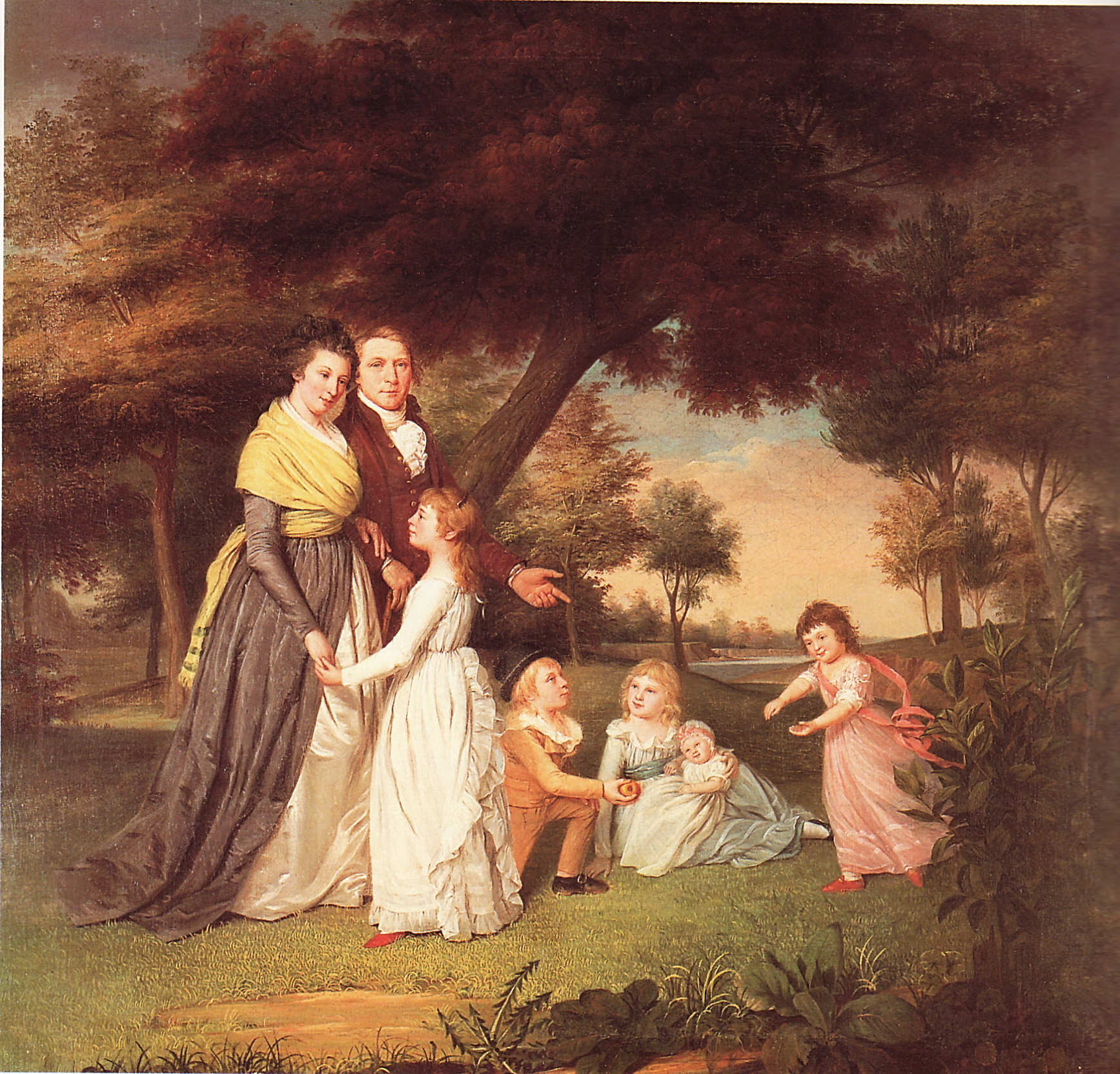 Cult of Domesticity
Home is a “haven in a heartless world”
Home is the woman’s “sphere”
Piety
Purity
Domesticity
Submissiveness
Women play a “civilizing” role on husbands
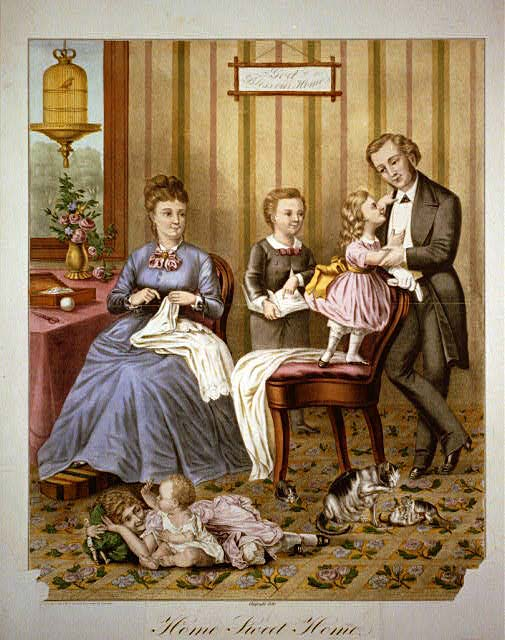 Review ofFirst Wave Feminism1848-1920
2nd Great Awakening
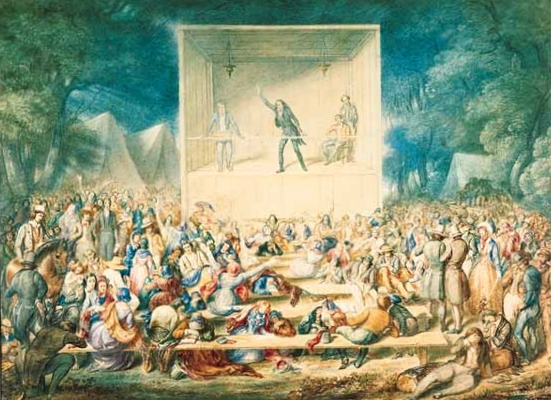 Seneca Falls Declaration of Sentiments, 1848
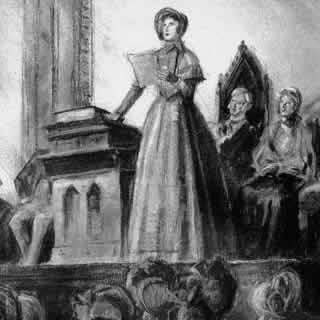 Organized by Lucretia Mott & Elizabeth Cady Stanton
Modeled on Declaration of Independence
“All men and women are created equal”
List of grievances against patriarchal society
19th Century Leaders
Lucretia Mott & Elizabeth Cady Stanton
Seneca Falls Convention
Catharine Beecher & Elizabeth Blackwell
Education
Dorothea Dix
Prisons & mental health
Sojourner Truth & Harriet Beecher Stowe
Abolitionism
Susan B. Anthony, Victoria Woodhull
Suffrage & property rights
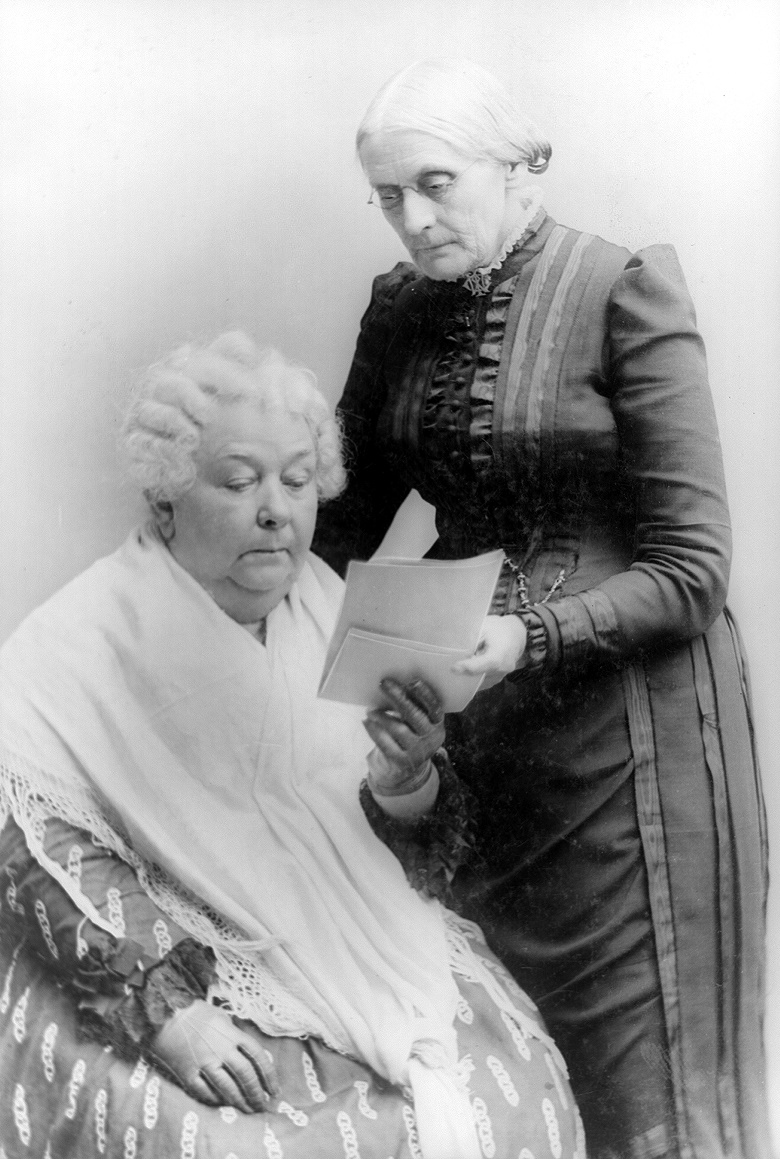 Progressive Era Leaders
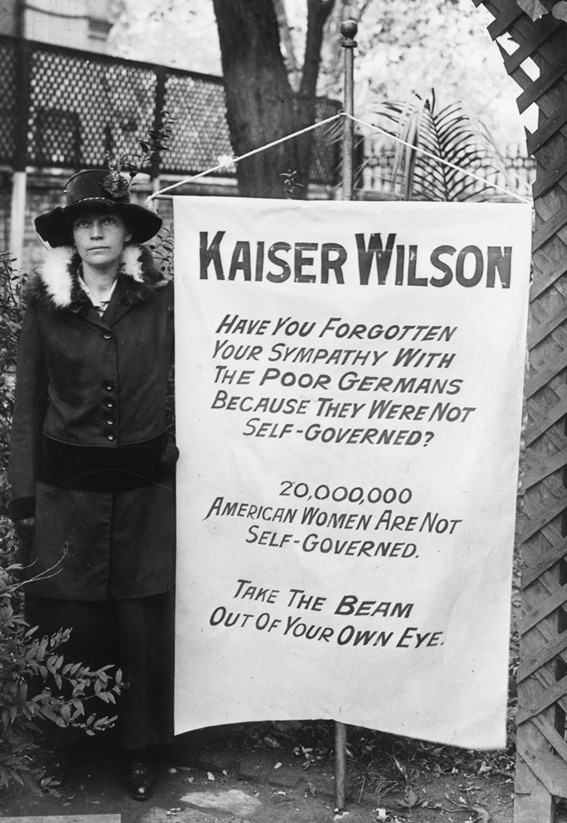 Mary Elizabeth Lease
Populism
Ida Tarbell & Nellie Bly
Muckraking
Florence Kelly
Workplace reform & labor unions
Jane Addams
Immigration
Carrie Nation
Temperance
Carrie Catt & Alice Paul
Women’s suffrage
Jeanette Rankin
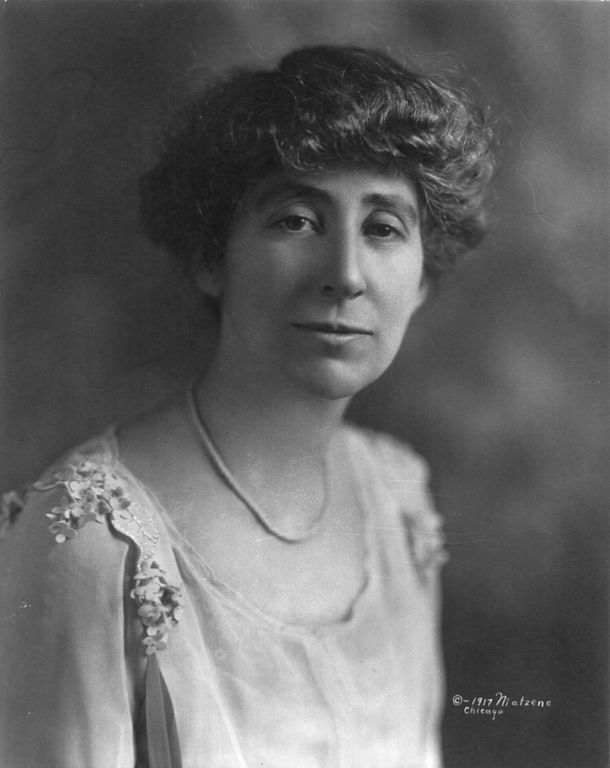 First woman elected to Congress (D-Montana) in 1916
Progressive
Pacifist
19th Amendment, 1920-End of first wave
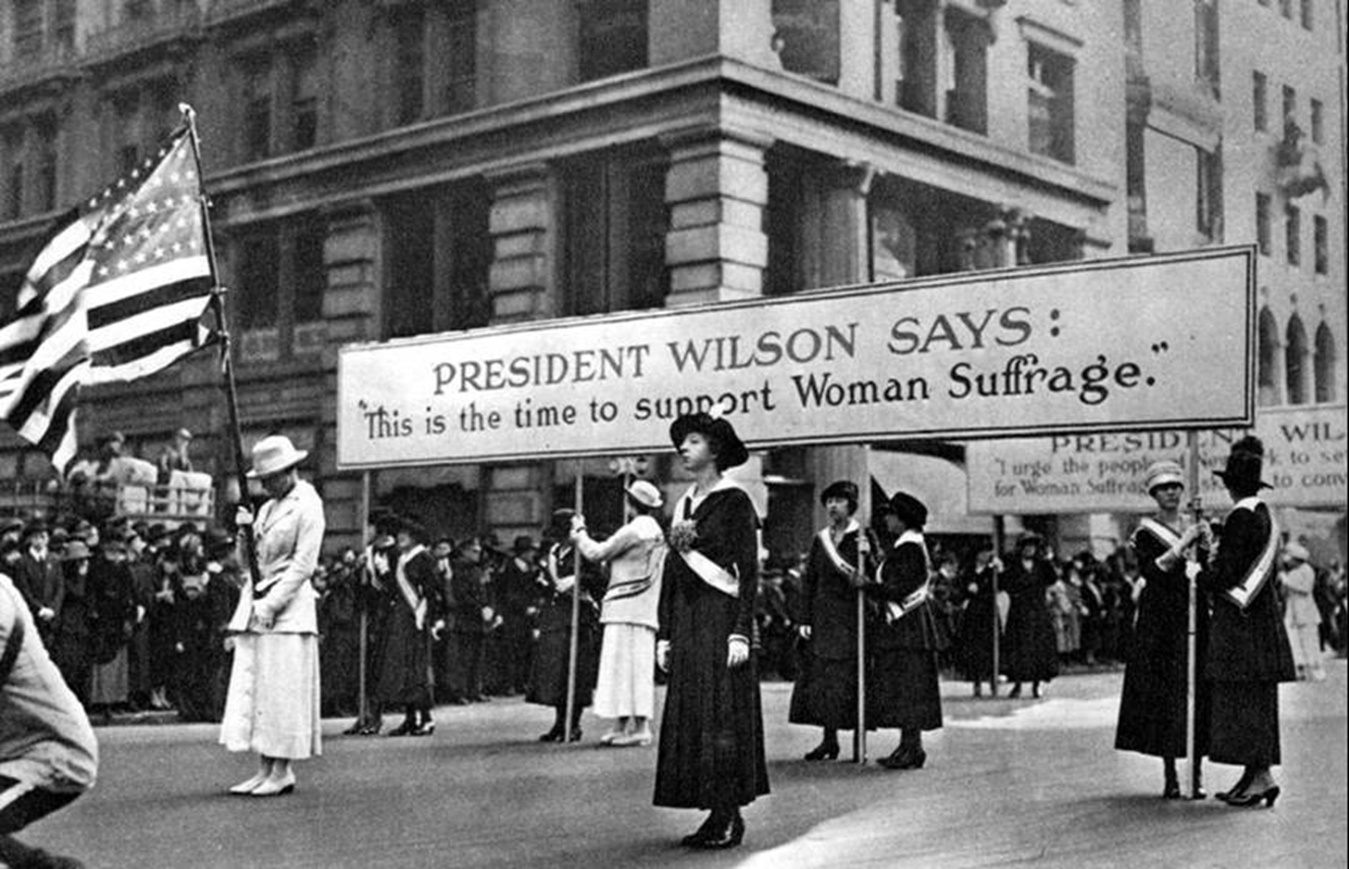 1920s Flapper Girls
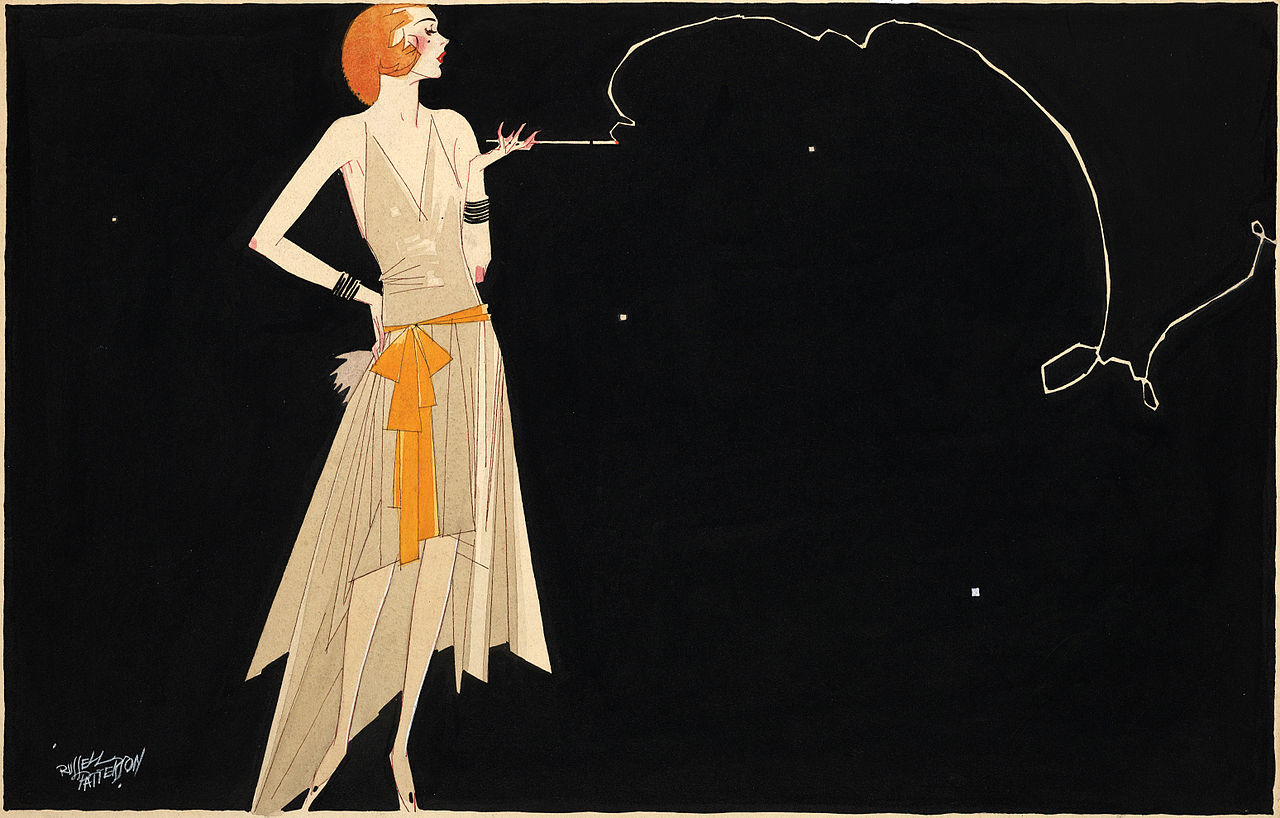 Margaret Sanger
Advocate of contraception & family planning
Founder of Planned Parenthood
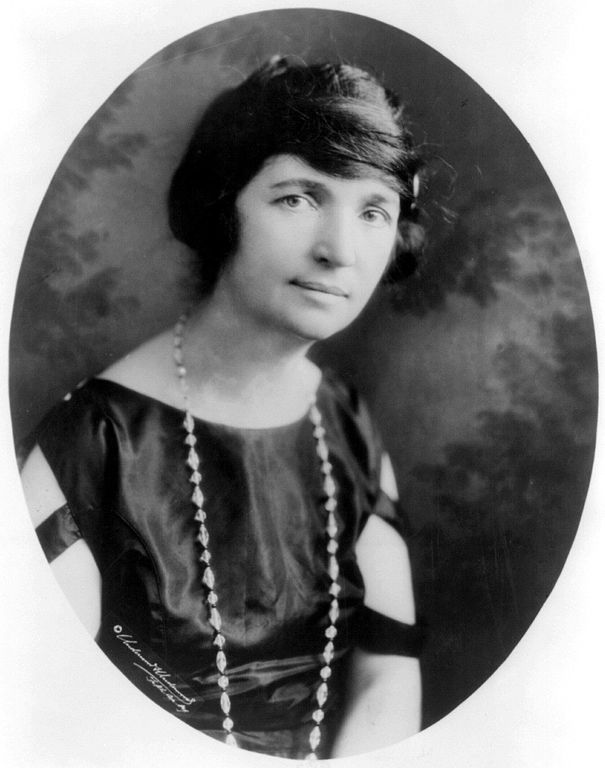 Review ofWomen in the Thirties, Forties & Fifties
Eleanor Roosevelt
FDR’s wife
First politically-active First Lady
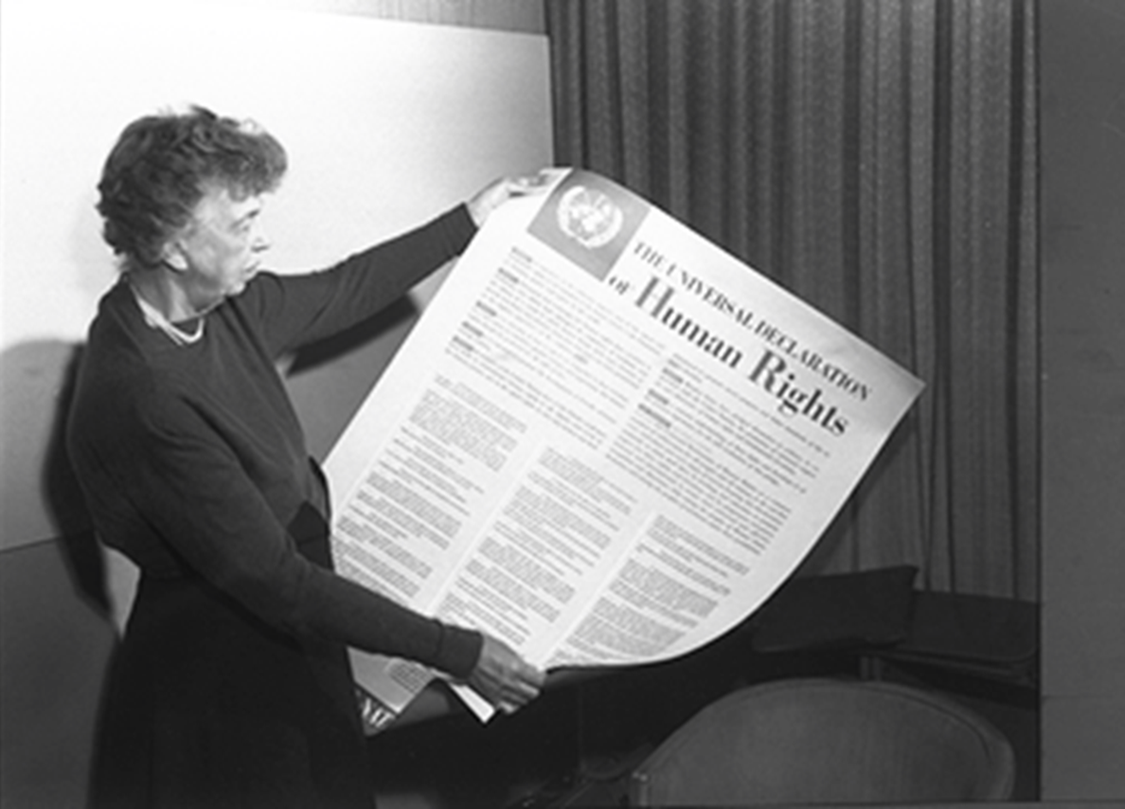 Frances Perkins
FDR’s Secretary of Labor
First female cabinet member
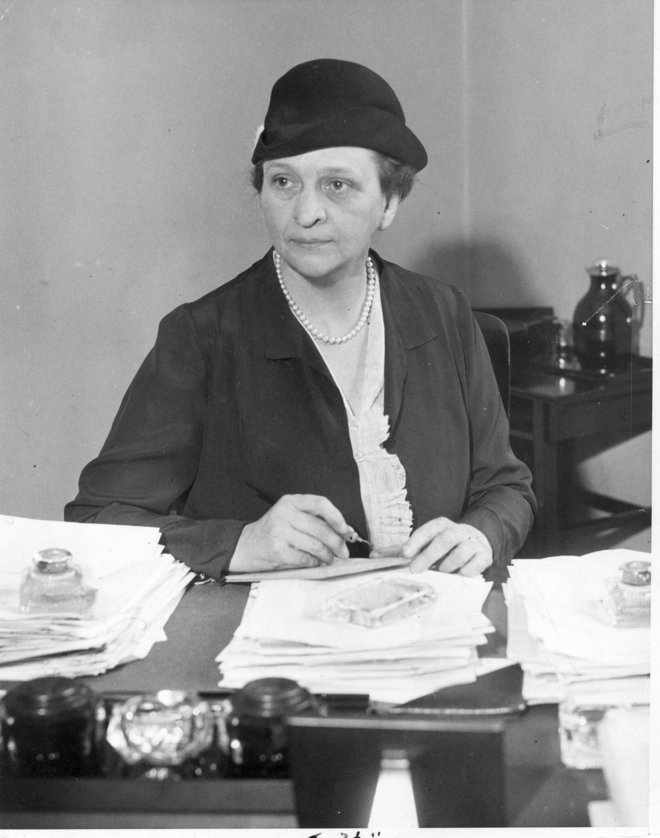 Rosie the Riveter
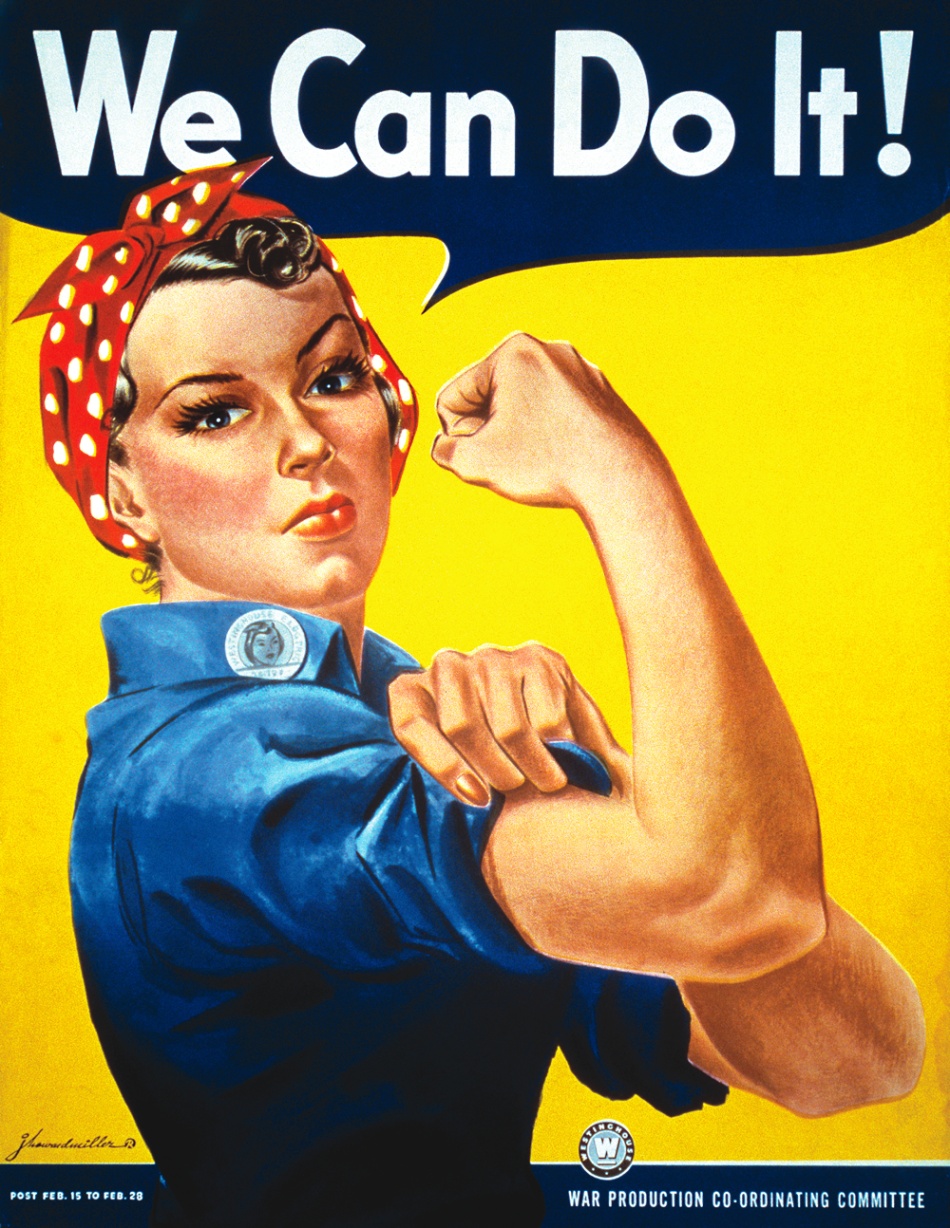 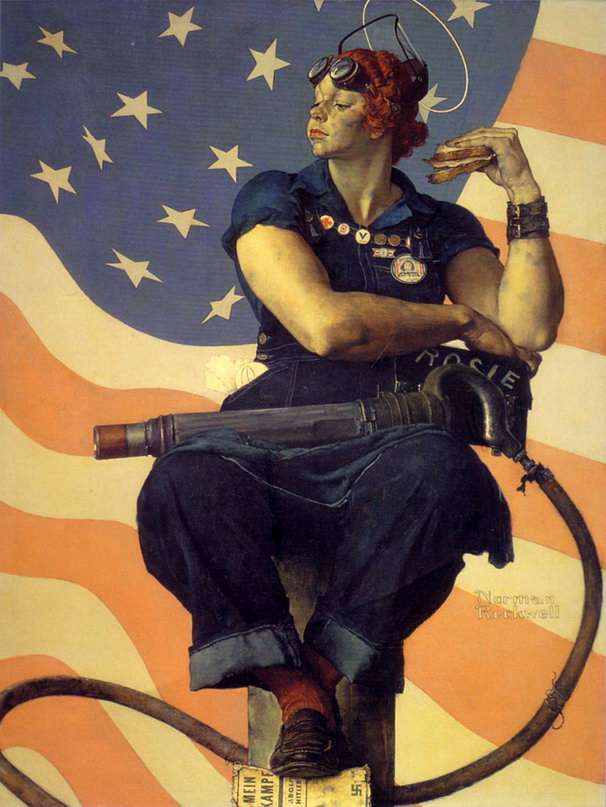 “Pink Collar” Jobs
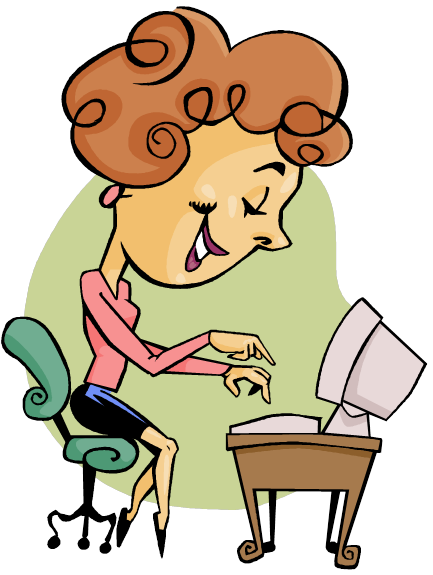 Baby Boom
Births in the United States
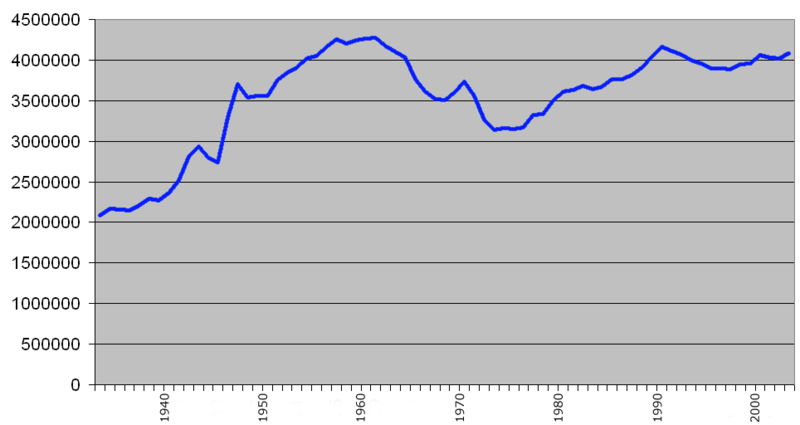 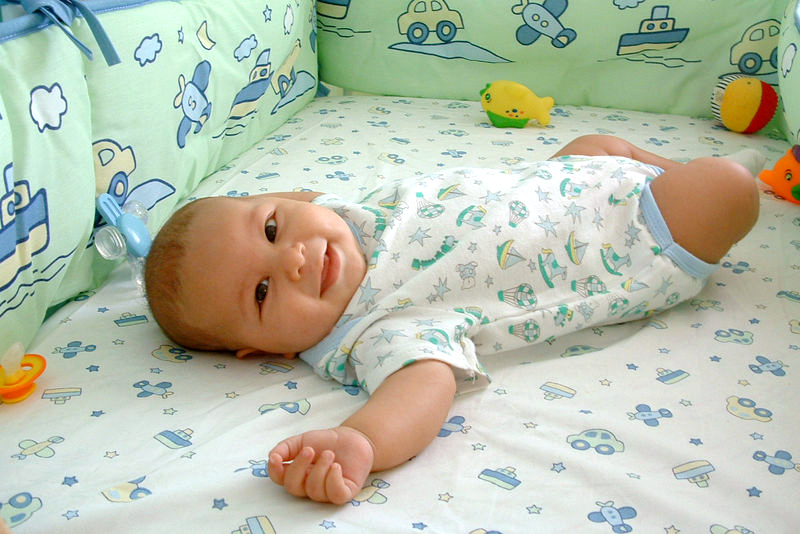 Post-WWII Housewives
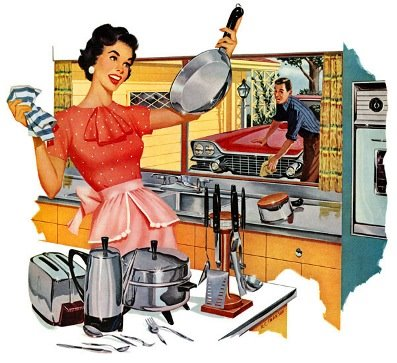 TheSecond Wave Begins1960s
Origins of 2nd Wave Feminist Movement
Multiple Sources:
New Left Organizations: female activists challenge sexism in organizations; follow older female leaders; demand respect and authority from male counter parts (interracial)
Middle Class Culture: books and magazines published discussed women’s position and condition (The Feminine Mystique) – created awakening in middle class white women
Anti Poverty Campaigns: women in poor communities organized to improve conditions – demanded more authority in these communities
Betty Friedan
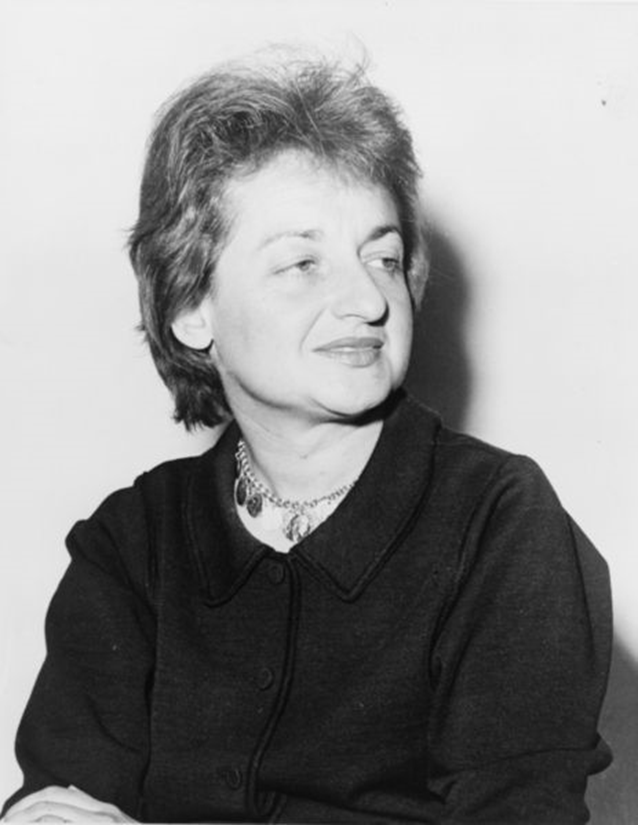 Author of The Feminine Mystique, 1963
Founder of the National Organization for Women (NOW), 1966
The Feminine Mystique
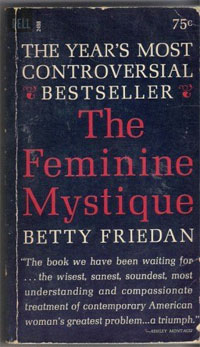 Women’s search for purpose independent of household & family obligations
Identity
Education
Career
Beginning of 1960s women’s movement
National Organization for Women
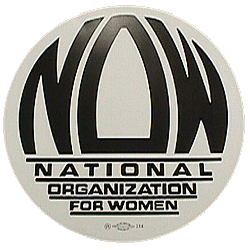 “NOW”
Focus & goals
Workplace equality
Stop violence against women
Reproductive rights
Equal Pay Act, 1963
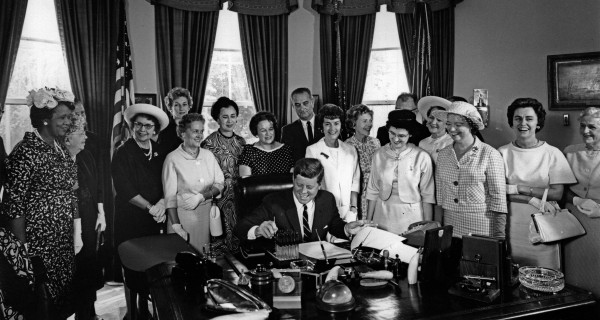 Civil Rights Act of 1964
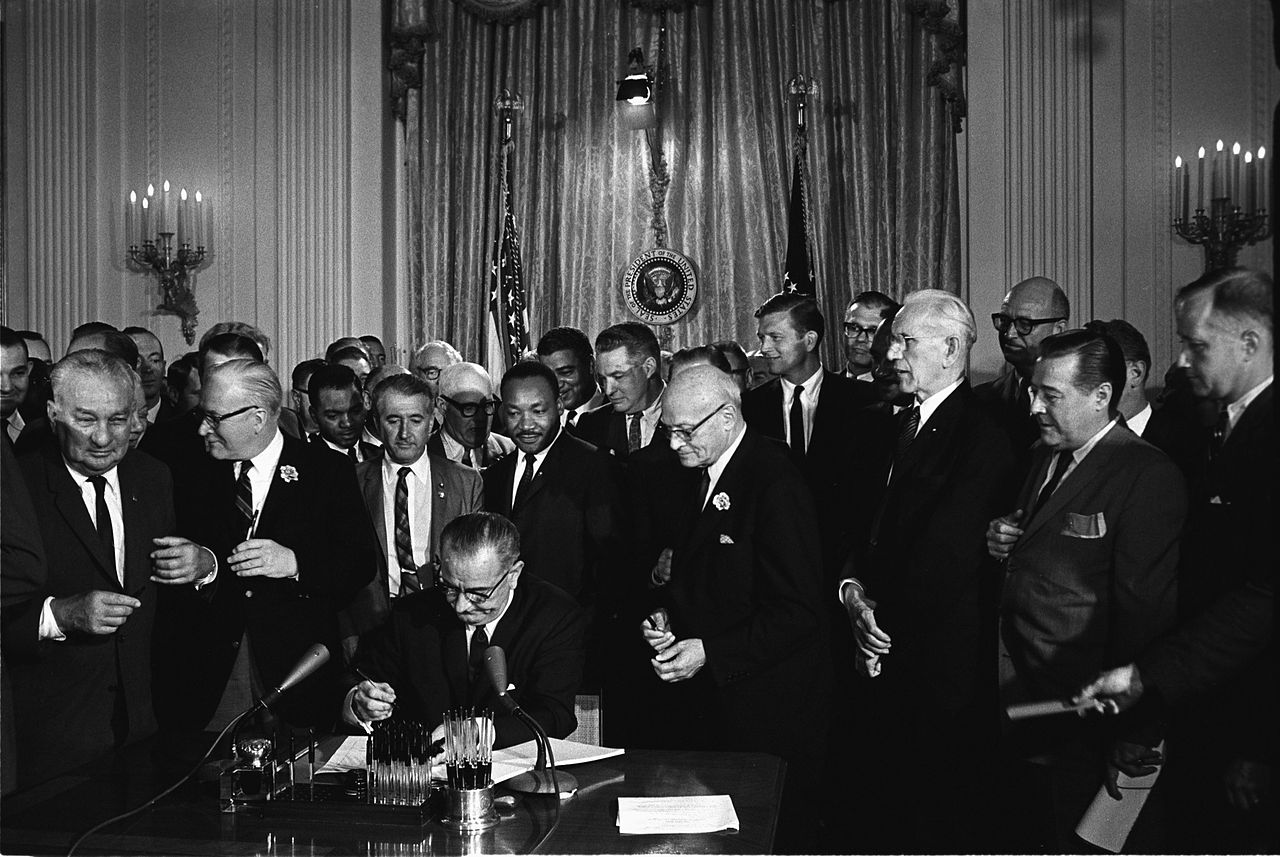 Outlawed discrimination based on “race, color, religion, sex, or national origin” by government & public accommodations
Maternity Leave?
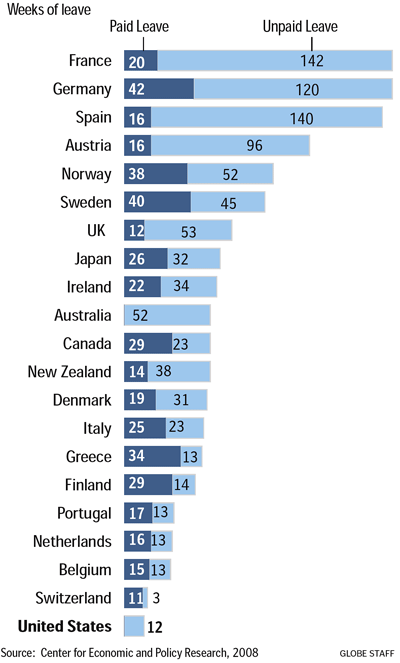 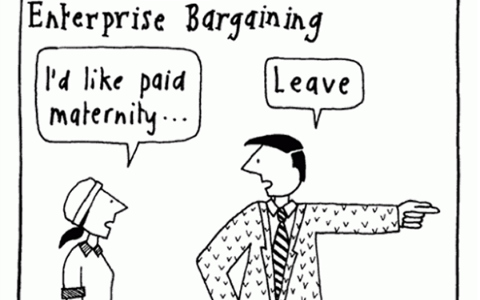 Glass Ceiling
Barrier to women entering top management positions?
“Good old boys club”?
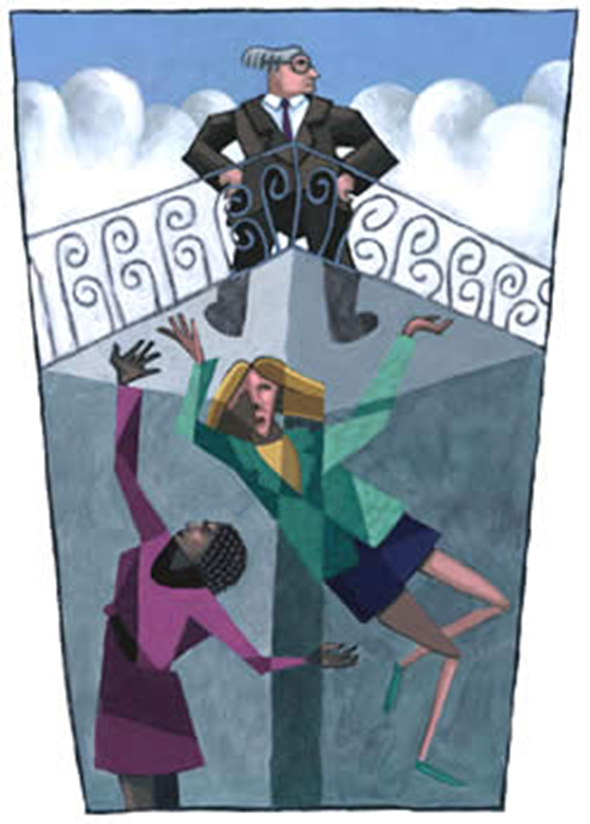 Sexual Harassment
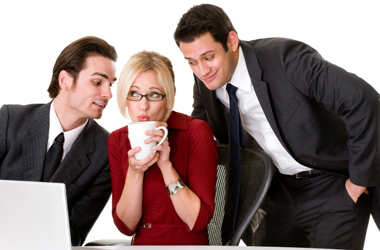 Title IX, 1972
Requires equal educational opportunities for females
Major expansion of girls’ athletics programs in public schools
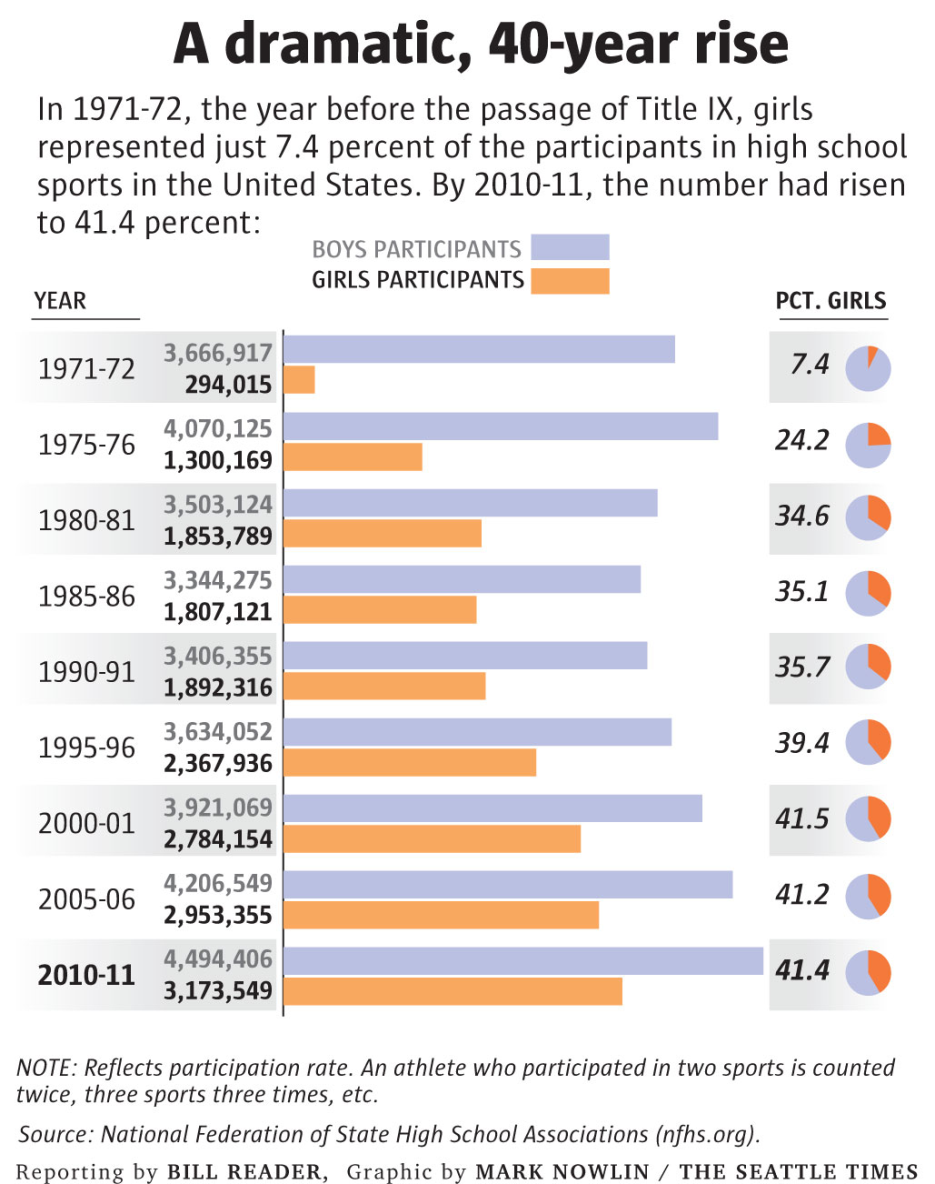 Equal Rights Amendment
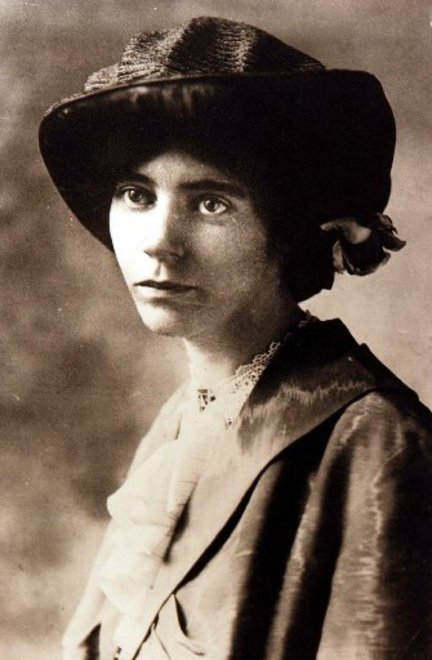 Drafted by Alice Paul in 1923
Campaign for ratification in 1970s
Ratification failed by its 1982 deadline

“Equality of rights under the law shall not be denied or abridged by the United States or by any State on account of sex.”
ERA Ratification Movement
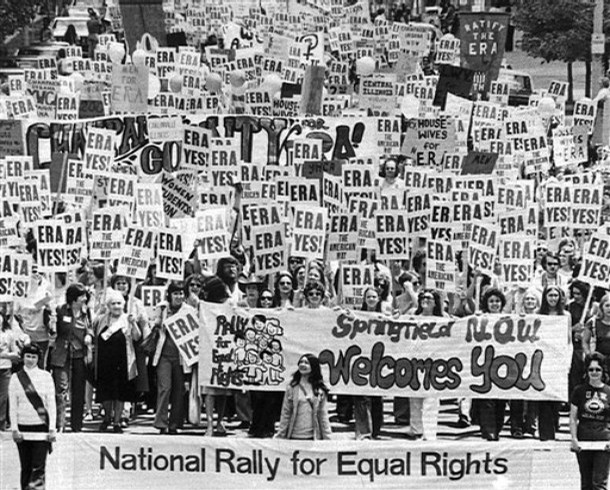 Stop ERA Movement
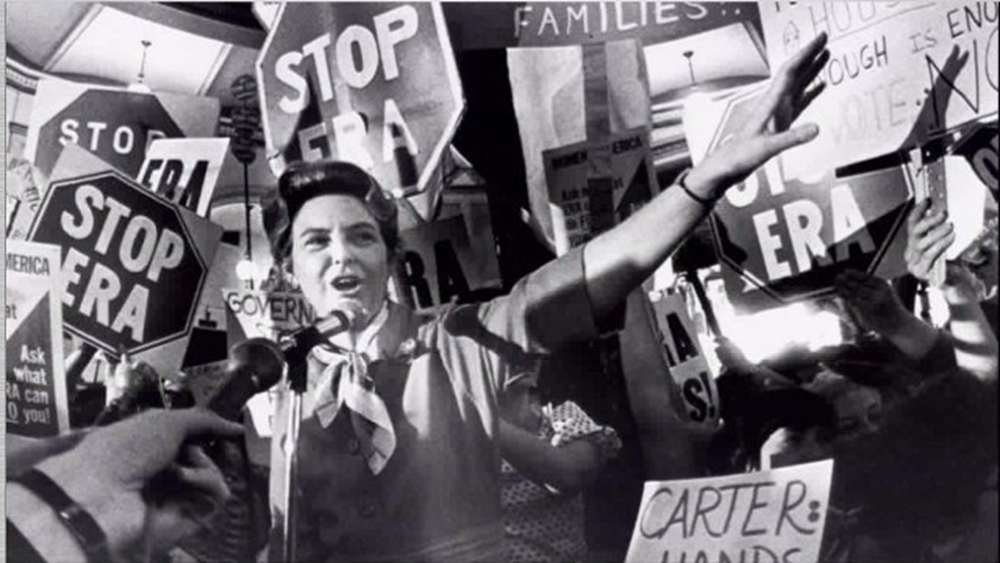 Stop ERA Movement
Led by Phyllis Schlafly
Criticisms of ERA
Unnecessary
Would force women into the military draft
Would end special preferences for women under the law (alimony, child custody, etc.)
Would force integration of single-sex facilities
Would upset “traditional” family roles
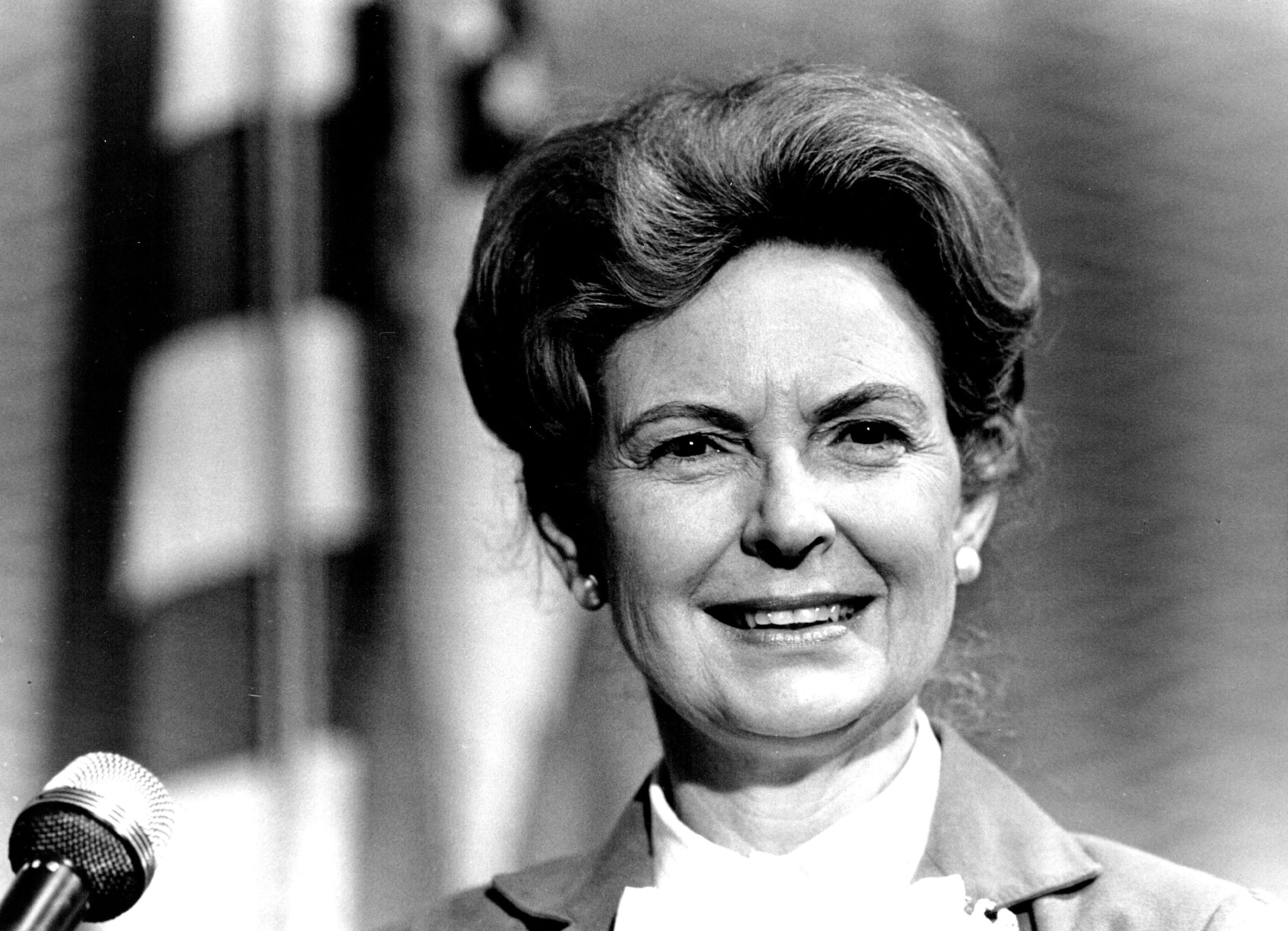 ERA Ratification Fails
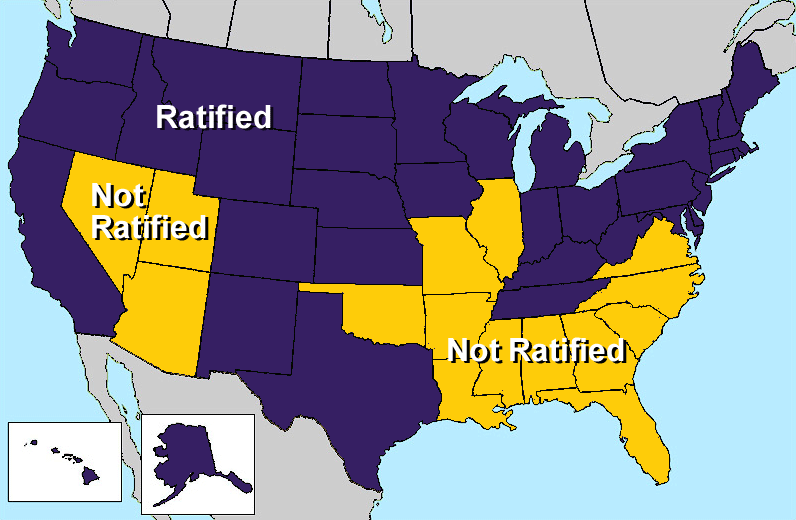 ERA: Drafting of Women?
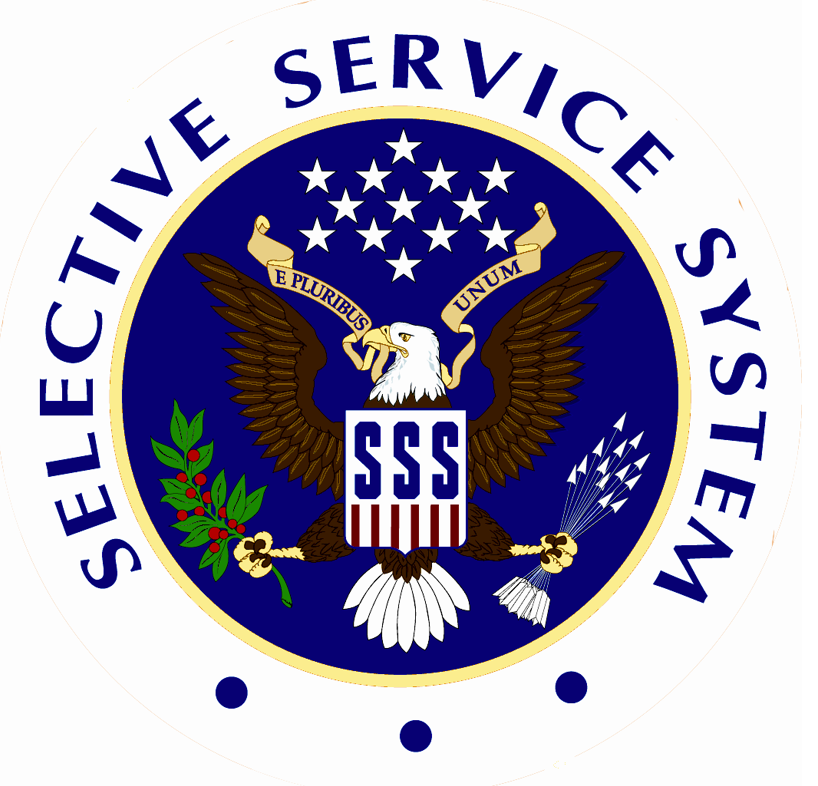 Integration into Combat Roles, 2013
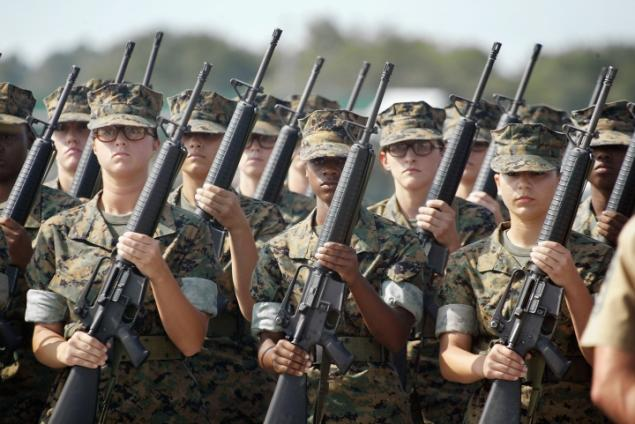 Controversies Over Marriage, Sexuality &Reproductive Rights
Decline the Nuclear Family
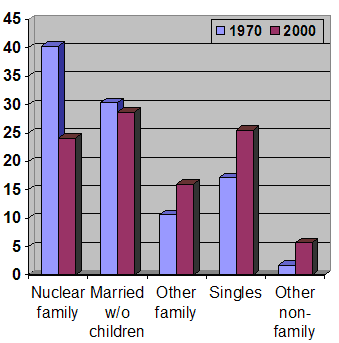 Annual Divorce Rates
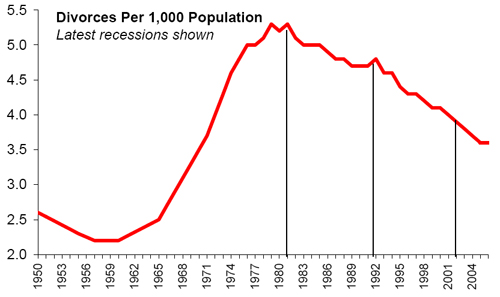 Sexual Violence Prevention
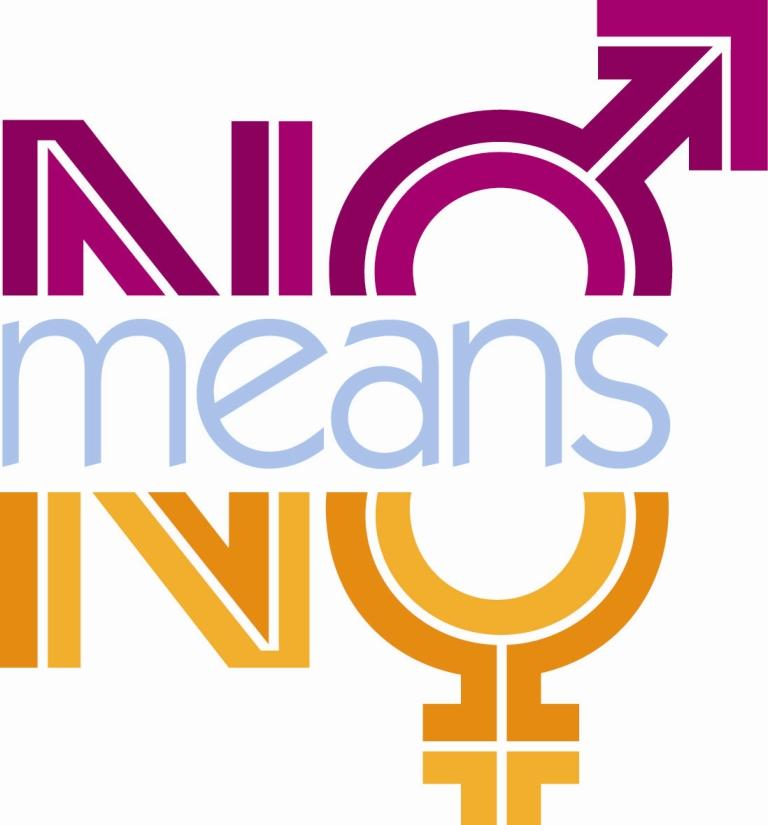 Sexual Revolution
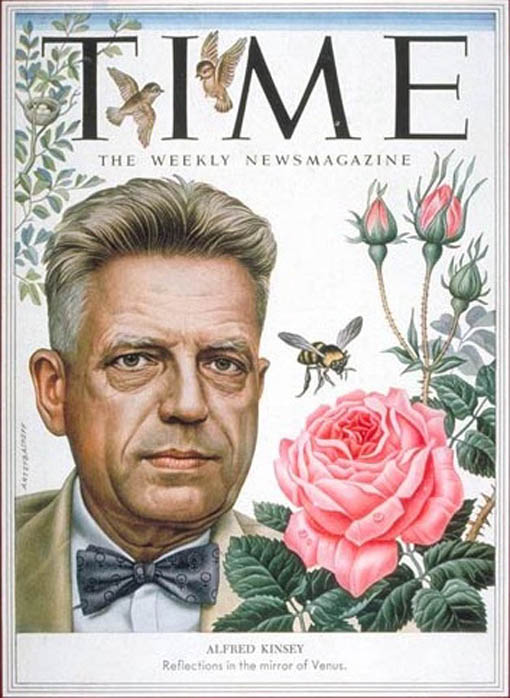 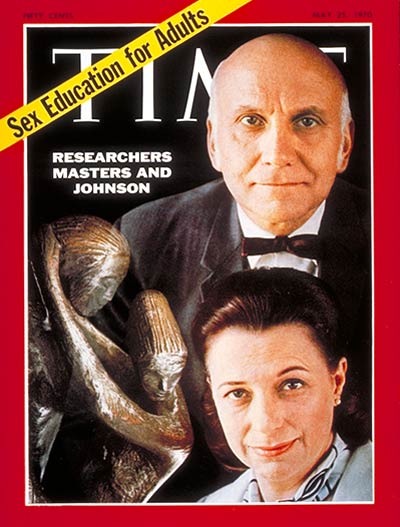 Helen Gurley Brown
Sex and the Single Girl, 1965
Relationship advice
Career and financial advice
Editor of Cosmopolitan for 32 years
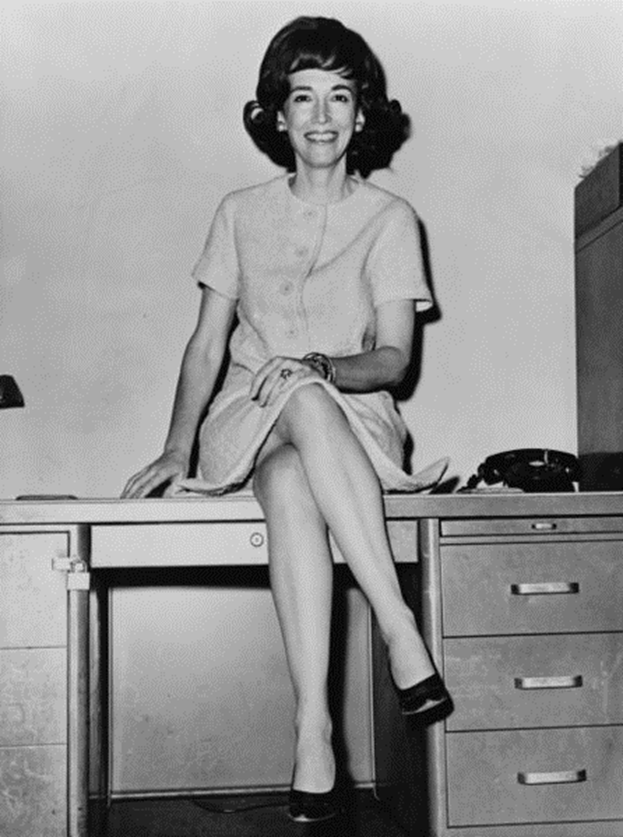 Gloria Steinem
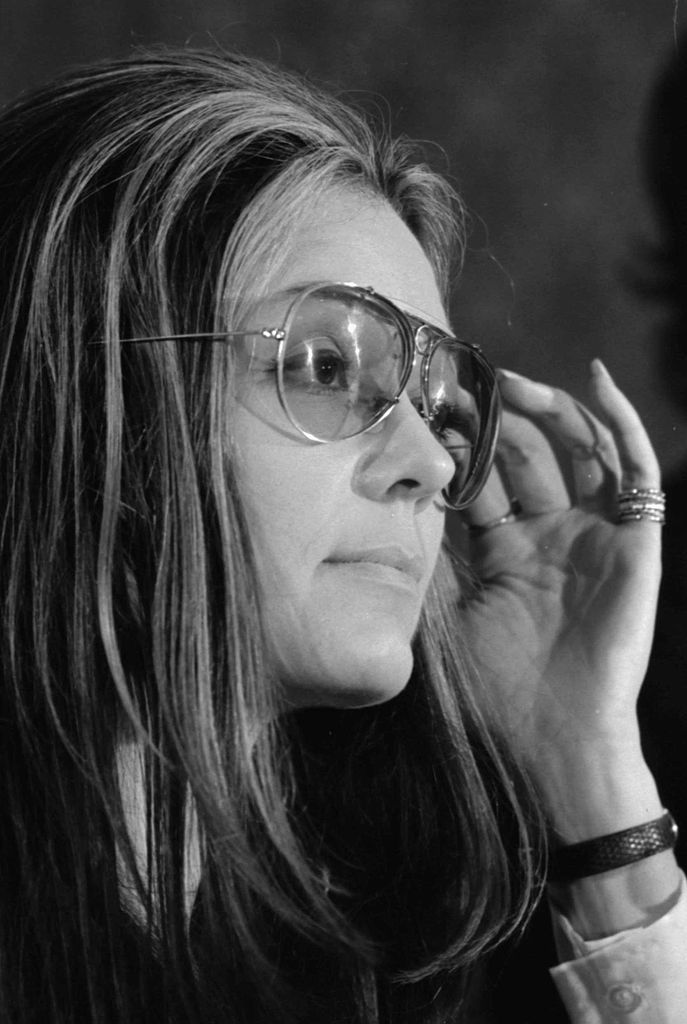 Founder of Ms. Magazine
“A woman needs a man like a fish needs a bicycle”
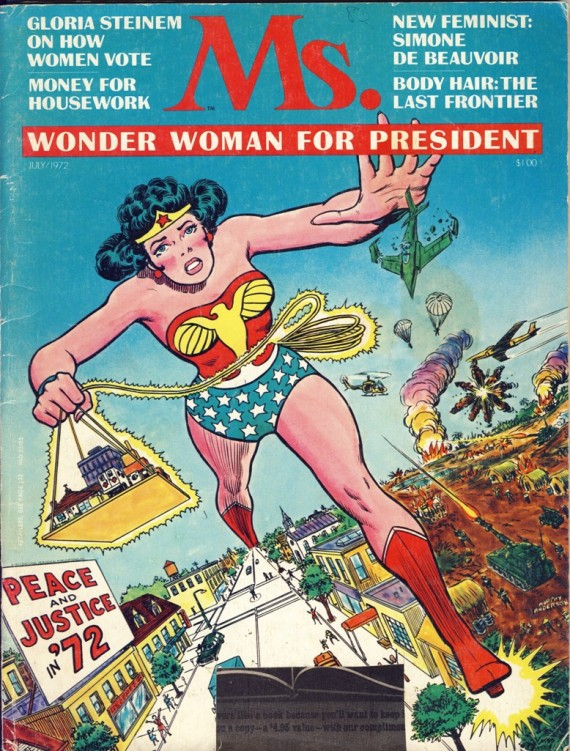 Birth Control Pill
Became widely available in 1960s
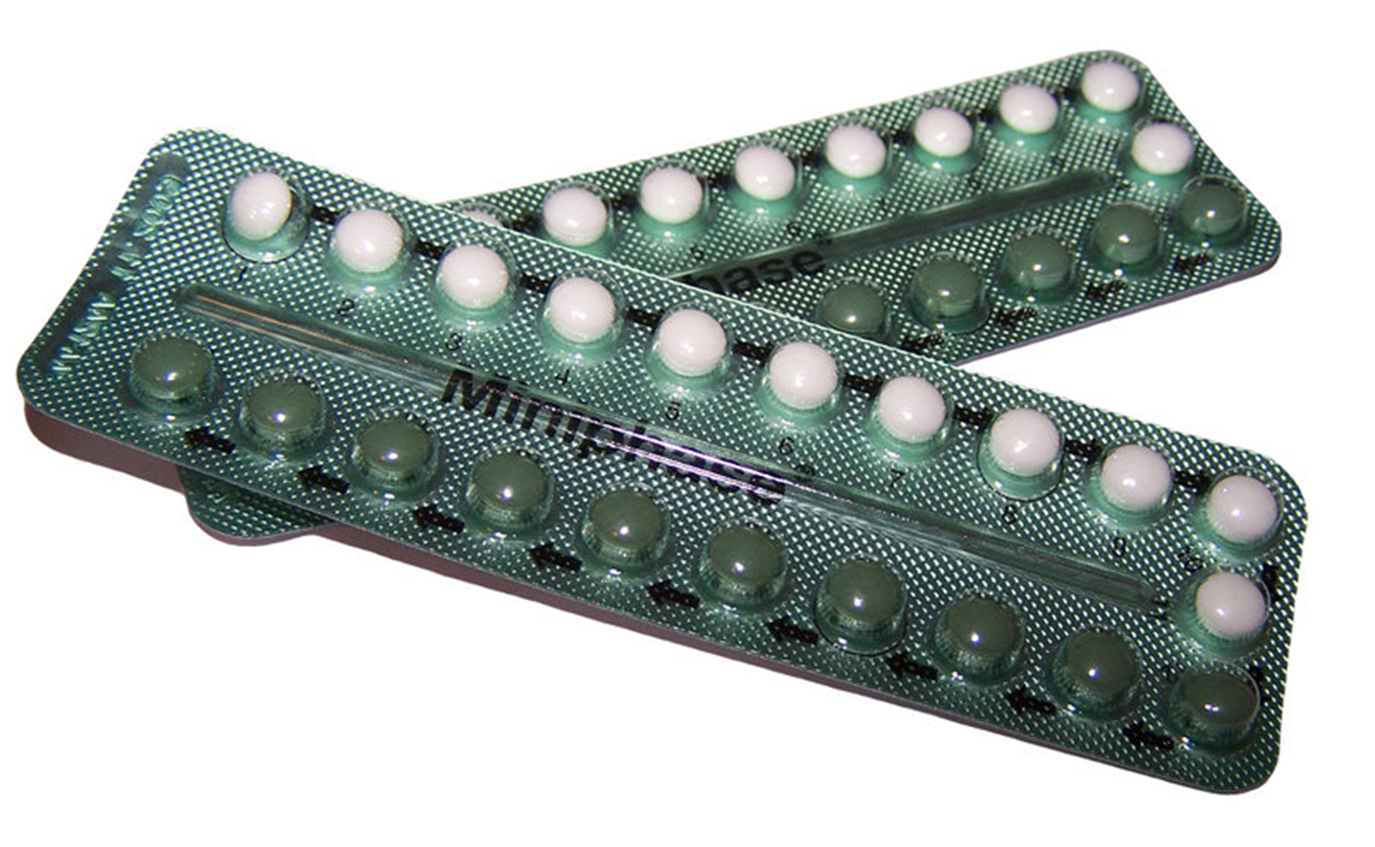 Griswold v. Connecticut, 1965
Estelle Griswold
director of a Planned Parenthood clinic
distributed contraceptives to married couples, which violated Connecticut law
Supreme Court decision
Overturned the ban on marital contraceptive use
Established right to privacy
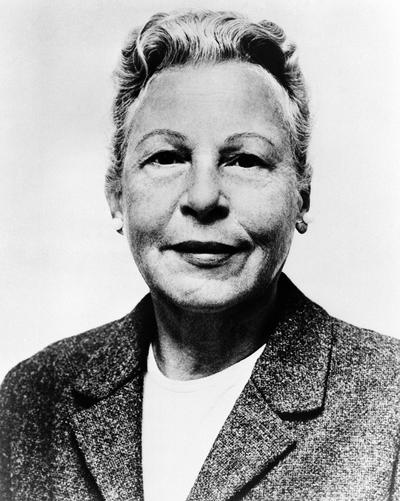 Griswold Rationale: “Penumbras & Emanations of Privacy”
Roe v. Wade, 1973
Legalized abortion
Right to privacy
Trimesters
First trimester: decision of woman & doctor
Second trimester: states may regulate
Third trimester: states may ban abortions
Ongoing political controversy
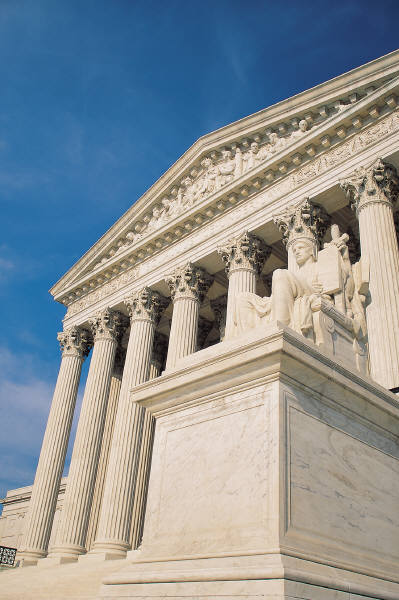 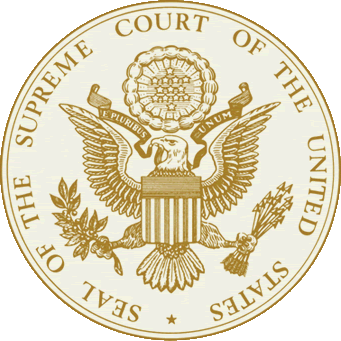 Fetal Development
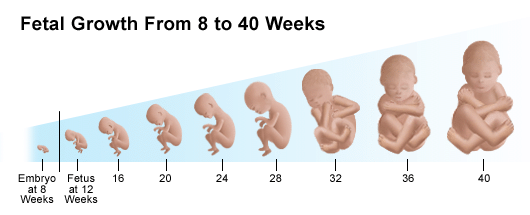 “Pro-Life”
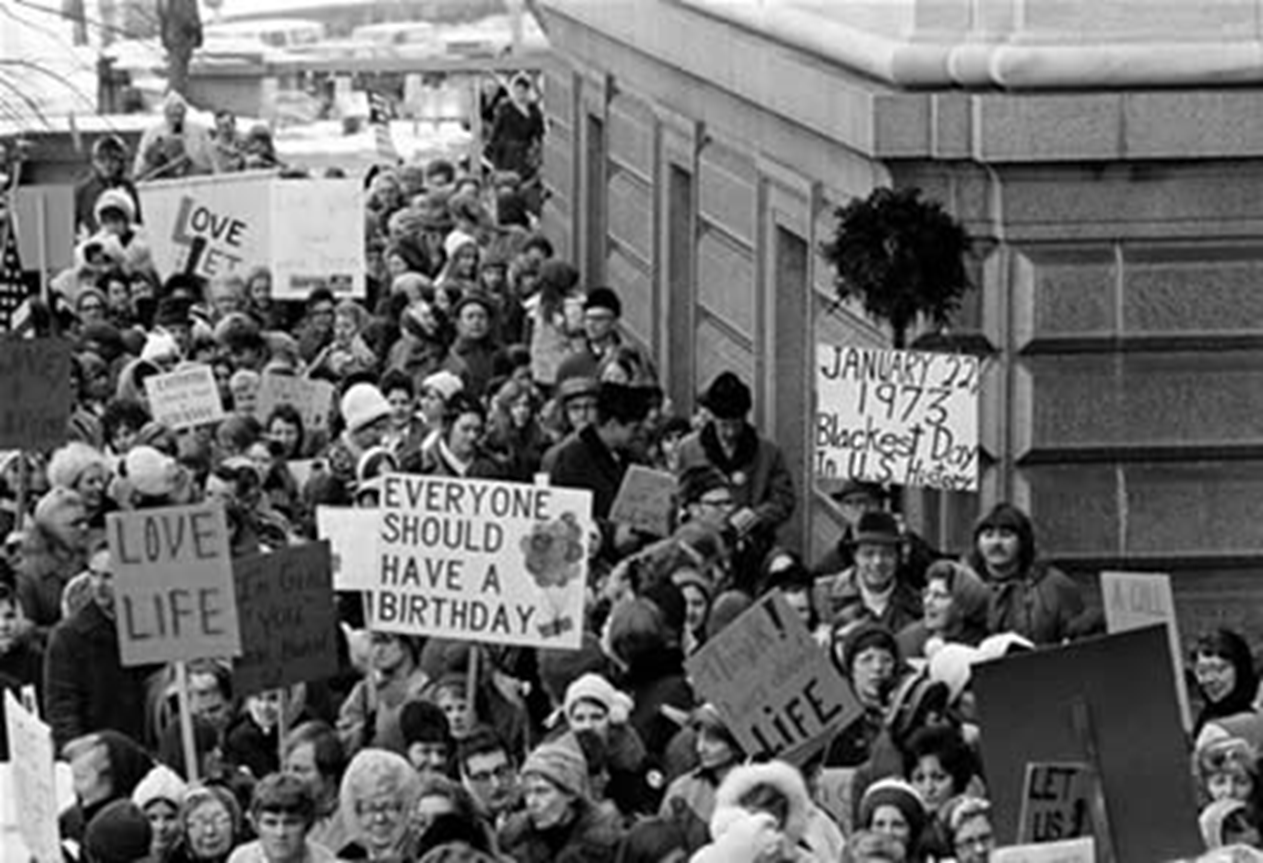 “Pro-Choice”
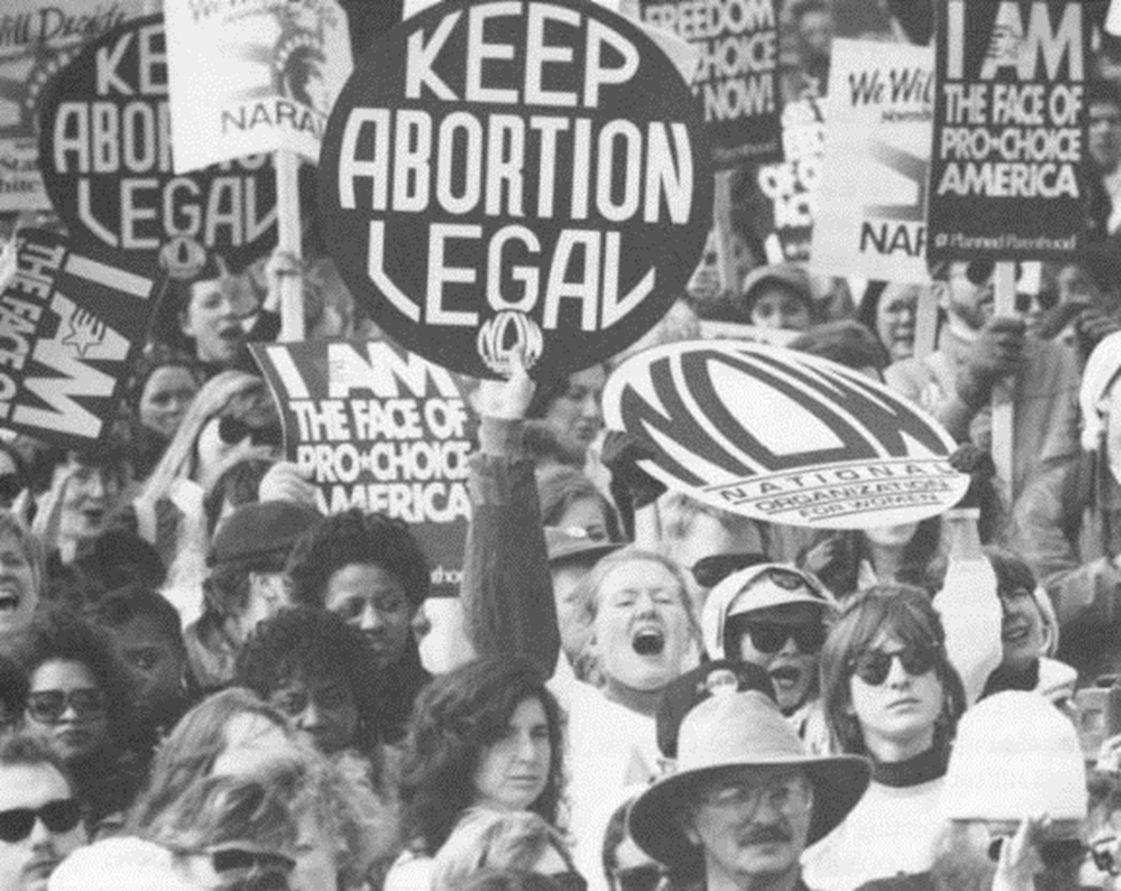 Public Opinion
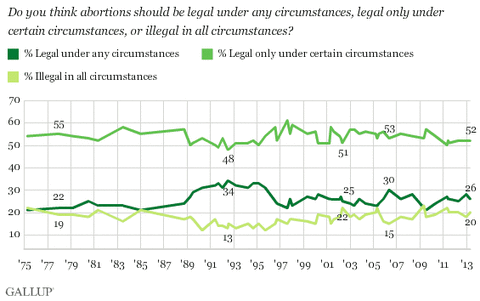 Access to Abortion Providers?
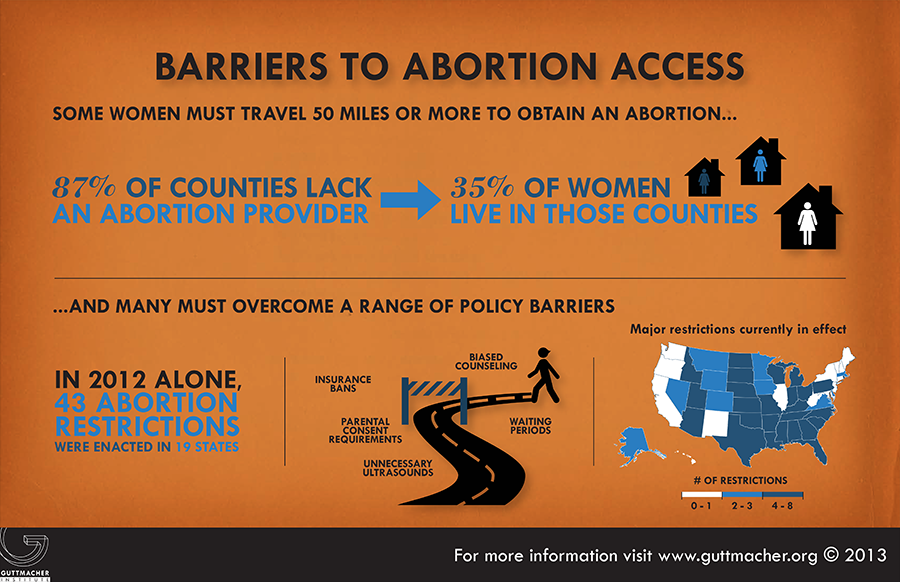 Leading Ladies
Shirley Chisholm
First African American woman (D-New York) elected to Congress, 1968
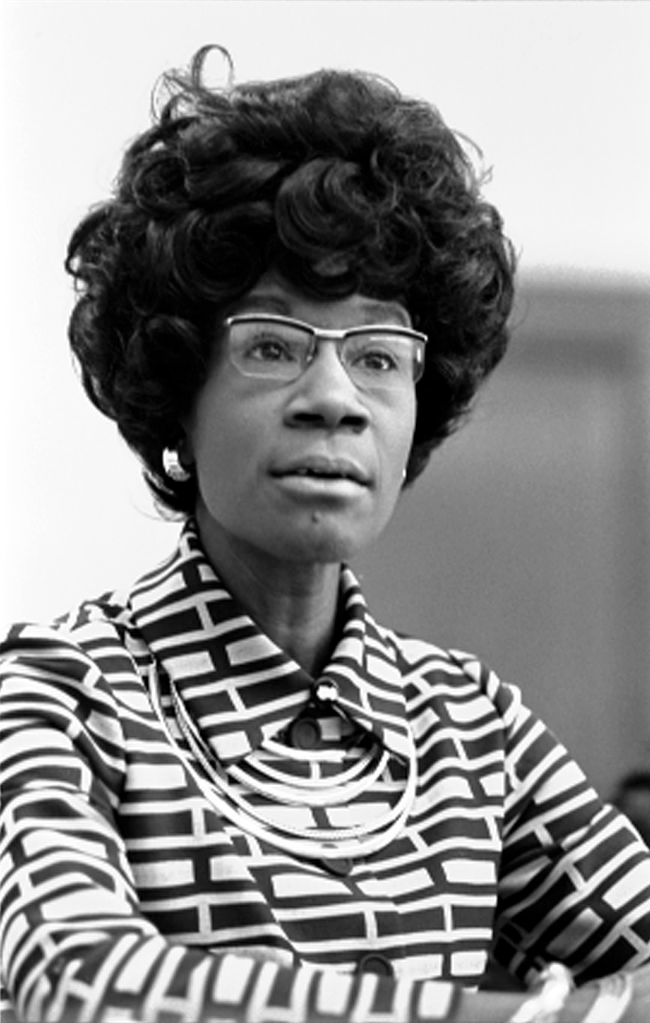 Sandra Day O’Connor
First woman on Supreme Court, 1981
Appointed by Ronald Reagan
Became swing vote in key cases in favor of abortion
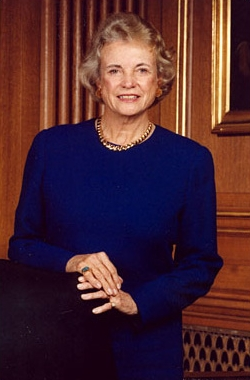 Sally Ride
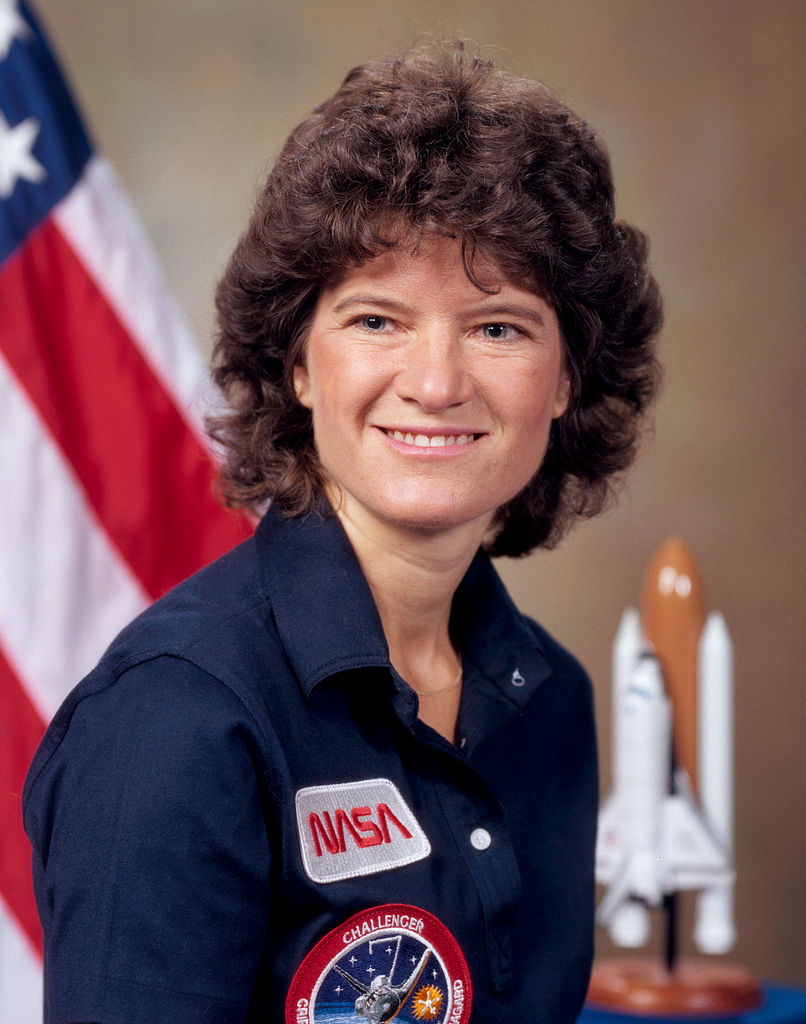 First woman in space, 1983
Geraldine Ferraro
First female vice presidential nominee for a major party
Running mate of Walter Mondale in 1984
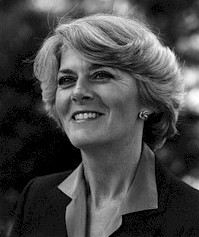 Sarah Palin
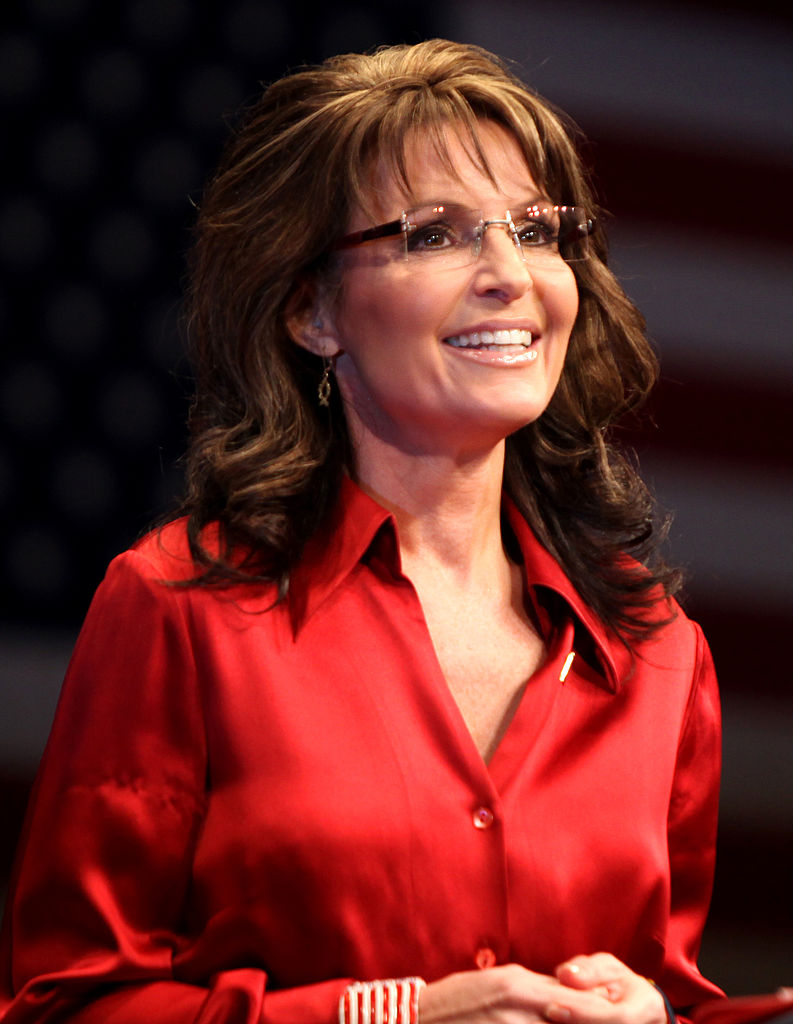 Alaska governor
Second female vice presidential nominee
Running mate of John McCain, 2008
Nancy Pelosi
First female Speaker of the House, 2009
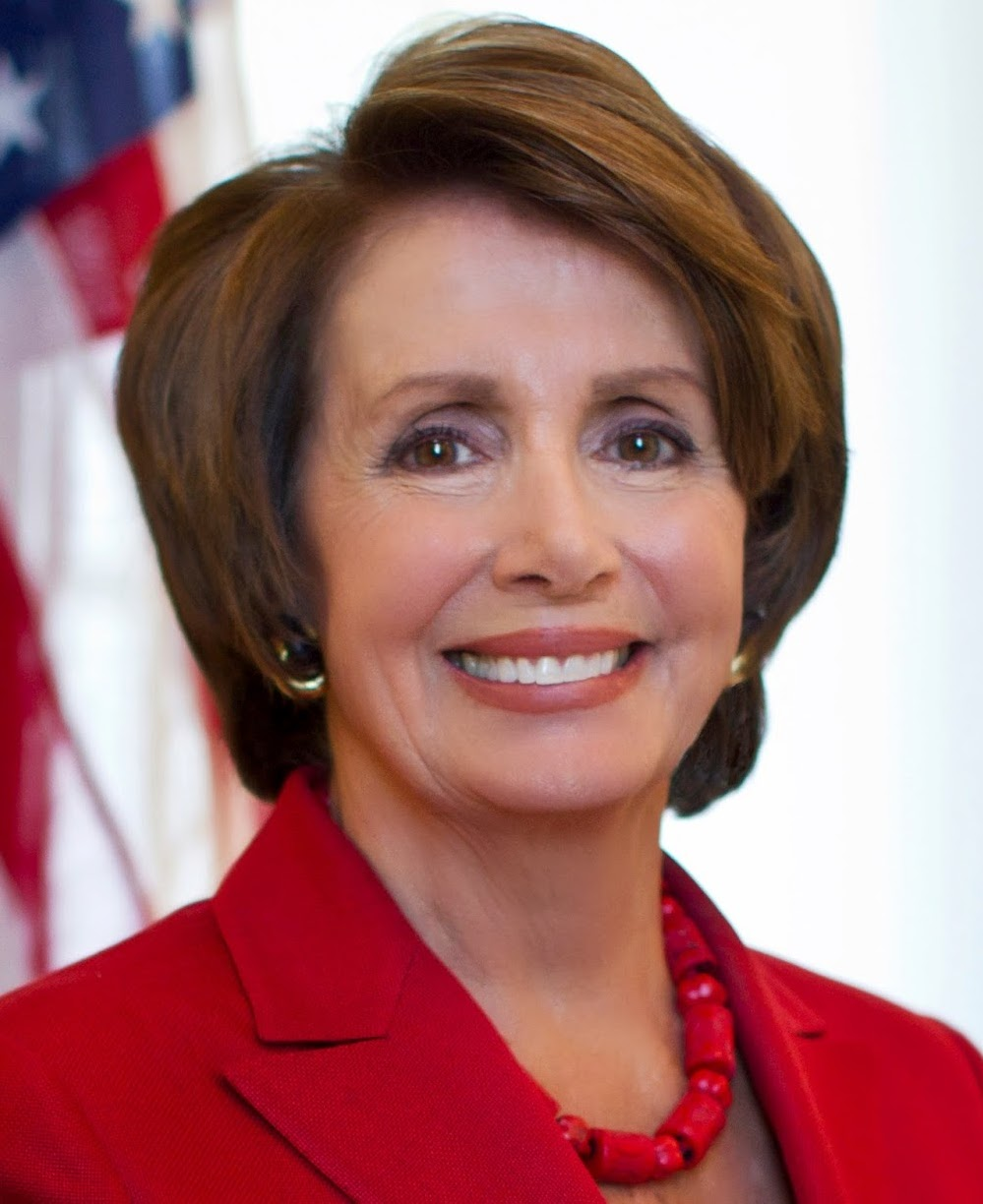 Hillary Clinton
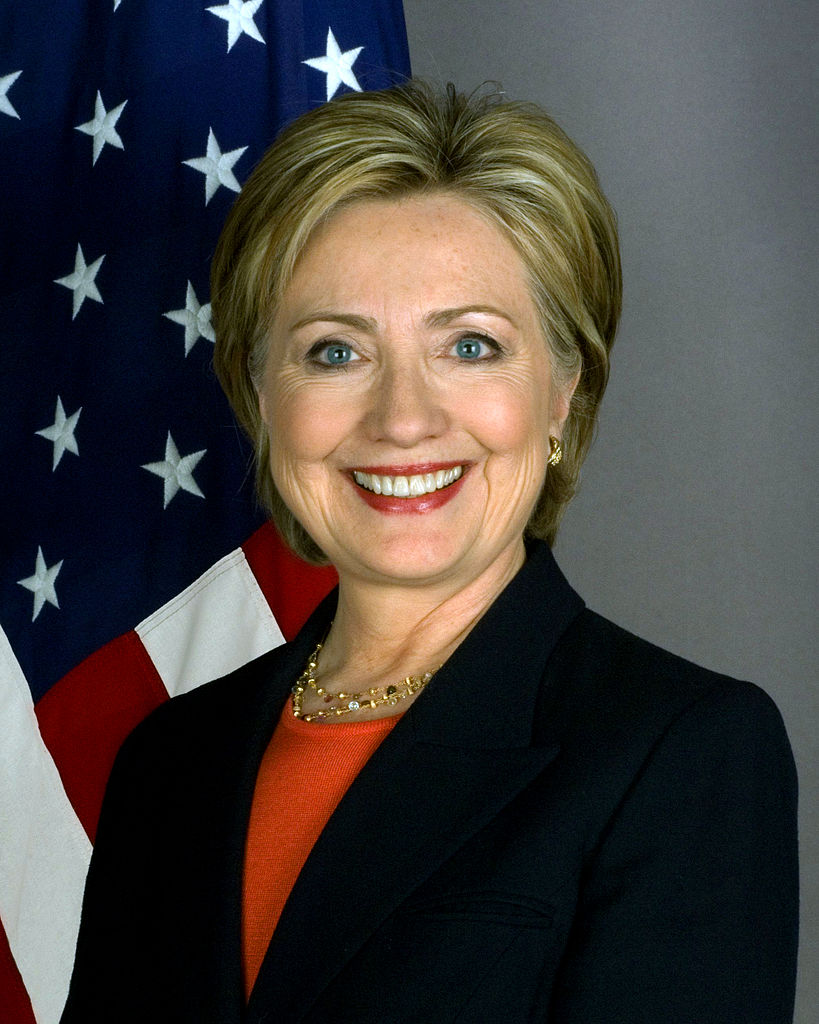 Politically active First Lady
U.S. Senator for New York
Secretary of State
 Democratic nominee in 2016 presidential election
Go to Website and open up Betty Frieden’s the Feminine Mystique and Phyllis Schlafly and the ERA
1. Compare and Contrast Betty Friedan’s Feminine Mystique and Phyllis Schlafly views on Feminism.2. What trends amongst the Women’s movement will change? What struggles/challenges will continue into the future?